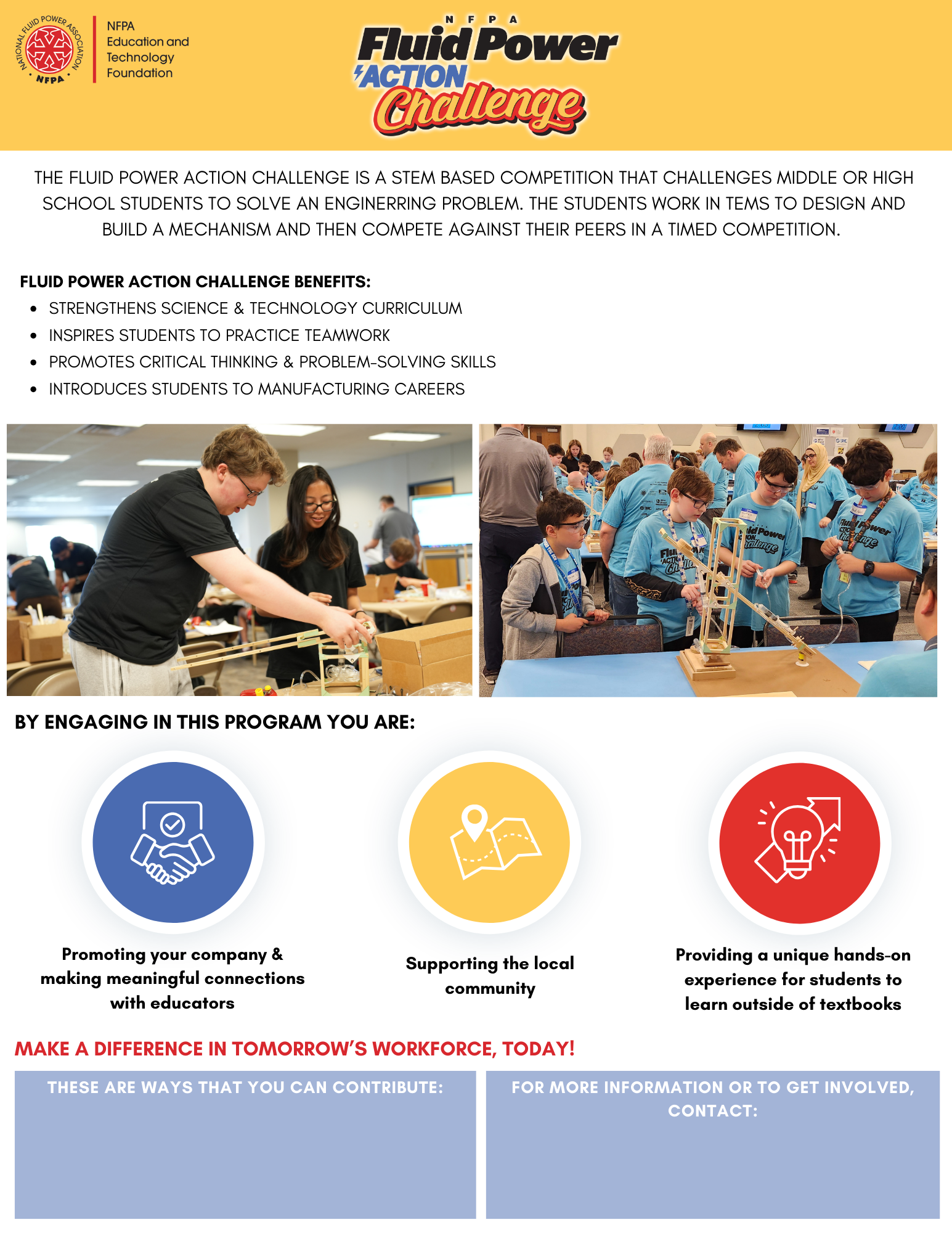 T-shirts 
Trophies 
Lunch (Workshop and Challenge Days


Supplies
Judge the Competition This a great way to share your expertise with students!
Name:
Email:
School/ Company:
[Speaker Notes: ***Use this template for color printing. The blue section at the bottom of the screen has editable textboxes intended to help customize the flyer.]